Lineare Algebra
Vorlesung mit integrierten Übungen WS 12-13
Studiengang LBS Unterrichtsfach Mathematik
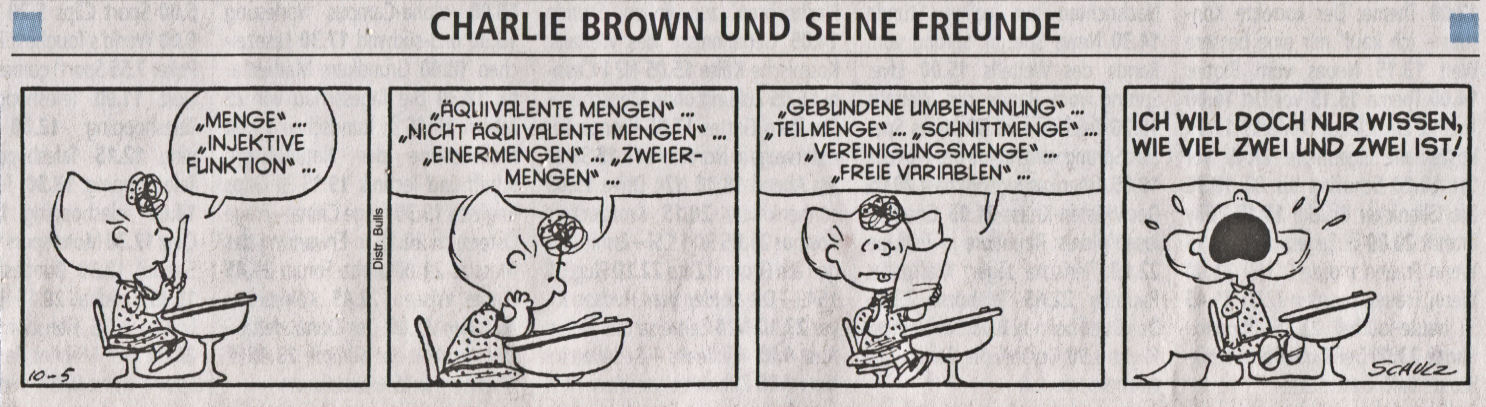 Reine Algebra
Lineare Algebra
Teil 2 Abbildungen
Algebraische Strukturen
 Halbgruppe
 Gruppe
 Halbring
 Ring
 Körper
Vektorräume
 Vektoren
 Lineare Unabhängigkeit
 Basis, Dimension
 Skalarprodukt
 Kreuzprodukt
Matrizen
 Lineare Gleichungssysteme
 Abbildungen
 Eigenwerte, Eigenvektoren
 Hauptachsentransformation
Prof. Dr. Dörte Haftendorn, Leuphana Universität Lüneburg, www.mathematik-verstehen.de   Folie    1
Seite: Definitionen von Halbgruppe und Gruppe
Es gibt eine Menge M. Die Elemente seien mit a, b, c... bezeichnet.
Es ist eine Verknüpfung „o" unter diesen Elementen erklärt.
Axiom G1                a o b ist aus M                  Abgeschlossenheit
Erfüllt (M,o) dieses Axiom (Gesetz), dann ist (M,o) eine 
Algebraische Struktur
Beispiele zum Überlegen: Ist (M,o) eine algebraische Struktur?  j/n
M={Die echt positiven natürlichen Zahlen}, o ist plus-rechnen
M={Die negativen natürlichen Zahlen}, o ist plus-rechnen
M={Die geraden ganzen Zahlen}, o ist plus-rechnen
M={Die graden natürlichen Zahlen}, o ist mal-rechnen
M={Die ungeraden natürlichen Zahlen}, o ist plus-rechnen
M={Die ungeraden ganzen Zahlen}, o ist mal-rechnen
M={Die Vielfachen von 5 Zahlen}, o ist …….-rechnen
M={Die 2x2-Matrizen}, o ist plus-rechnen
M={Die Kongruenzabbildungen}, o ist hintereinanderausführen
Selber Beispiele suchen
Prof. Dr. Dörte Haftendorn, Leuphana Universität Lüneburg, www.mathematik-verstehen.de   Folie    2
Seite: Definitionen von Halbgruppe und Gruppe
Es gibt eine Menge M. Die Elemente seien mit a, b, c... bezeichnet.
Es ist eine Verknüpfung „o" unter diesen Elementen erklärt.
Axiom G1                 a o b ist aus M                  Abgeschlossenheit
Axiom G2   Für alle a, b, c aus M gilt  (a o b)o c = a o(b o c)  Assoziativität
Erfüllt (M,o) diese Axiome, dann ist (M,o) eine 
Halbgruppe
Beispiele zum Überlegen: Ist (M,o) eine Halbgruppe?  j/n
M={Die echt positiven natürlichen Zahlen}, o ist plus-rechnen
M={Die negativen natürlichen Zahlen}, o ist plus-rechnen
M={Die geraden ganzen Zahlen}, o ist plus-rechnen
M={Die geraden natürlichen Zahlen}, o ist mal-rechnen
M={Die ungeraden natürlichen Zahlen}, o ist plus-rechnen
M={Die ungeraden ganzen Zahlen}, o ist mal-rechnen
M={Die Vielfachen von 5 Zahlen}, o ist …….-rechnen
M={Die 2x2-Matrizen}, o ist plus-rechnen
M={Kongruenzabbildungen}, o ist hintereinander ausführen
Selber Beispiele suchen
Algebraische 
Strukturen
 Halbgruppe
 Gruppe
Prof. Dr. Dörte Haftendorn, Leuphana Universität Lüneburg, www.mathematik-verstehen.de   Folie    3
Seite: Definitionen von Halbgruppe und Gruppe
Es gibt eine Menge M. Die Elemente seien mit a, b, c... bezeichnet.
Es ist eine Verknüpfung „o" unter diesen Elementen erklärt.
Axiom G1                a o b ist aus M                  Abgeschlossenheit
Axiom G2   Für alle a ,b, c aus M gilt  (a o b)o c = a o(b o c)  Assoziativität
Axiom G3  Es existiert ein Element e in M, so dass für alle a aus M gilt
 e o a = a und  a o e  = a    e heiß neutrales Element (Einslement, Nullelement)
Erfüllt (M,o) diese Axiome (Gesetz), dann ist (M,o) eine 
Halbgruppe mit neutralem Element    (Monoid)
Beispiele zum Überlegen: Ist (M,o) eine Halbruppe mit Null  oder Eins?j/n
M={Die echt positiven natürlichen Zahlen}, o ist plus-rechnen
M={Die negativen natürlichen Zahlen}, o ist plus-rechnen
M={Die geraden ganzen Zahlen}, o ist plus-rechnen
M={Die graden natürlichen Zahlen}, o ist mal-rechnen
M={Die ungeraden natürlichen Zahlen}, o ist plus-rechnen
M={Die ungeraden ganzen Zahlen}, o ist mal-rechnen
M={Die Vielfachen von 5 Zahlen}, o ist …….-rechnen
M={Die 2x2-Matrizen}, o ist plus-rechnen
M={Kongruenzabbildungen}, o ist hintereinander ausführen
Selber Beispiele suchen
Prof. Dr. Dörte Haftendorn, Leuphana Universität Lüneburg, www.mathematik-verstehen.de   Folie    4
Seite: Definitionen von Halbgruppe und Gruppe
Es gibt eine Menge M. Die Elemente seien mit a, b, c... bezeichnet.
Es ist eine Verknüpfung „o" unter diesen Elementen erklärt.
Erfüllt (M,o) die Axiome  einer Halbgruppe mit neutralem Element e und gilt
Axiom G4  Zu jedem a aus M existiert ein a‘ in M mit der Eigenschaft
a o a‘ = e und a‘ o a = e . Es ist dann a‘ das Inverse (Element) zu a.
Ist auch G4 erfüllt, dann heißt (M,o) eine Gruppe
Beispiele zum Überlegen: Ist (M,o) eine Gruppe? j/n
M={Die echt positiven natürlichen Zahlen}, o ist plus-rechnen
M={Die echt negativen natürlichen Zahlen}, o ist plus-rechnen
M={Die geraden ganzen Zahlen}, o ist plus-rechnen
M={Die graden natürlichen Zahlen}, o ist mal-rechnen
M={Die ungeraden natürlichen Zahlen}, o ist plus-rechnen
M={Die ungeraden ganzen Zahlen}, o ist mal-rechnen
M={Die Vielfachen von 5 Zahlen}, o ist …….-rechnen
M={Die 2x2-Matrizen}, o ist plus-rechnen
M={Kongruenzabbildungen}, o ist hintereinander ausführen
Selber Beispiele suchen
Prof. Dr. Dörte Haftendorn, Leuphana Universität Lüneburg, www.mathematik-verstehen.de   Folie    5
Seite: Definitionen von Halbgruppe und Gruppe
Es gibt eine Menge M. Die Elemente seien mit a,b,c... bezeichnet.
Es ist eine Verknüpfung „o" unter diesen Elementen erklärt.
Erfüllt (M,o) die Axiome  einer Halbgruppe oder einer Gruppe
und gilt
Axiom G5  Für alle a, b  aus M  gilt  a  o b = b o a, 
Dann ist (M,o)   eine kommutative Halbgruppe, bzw. Gruppe
Abelsche Halbgruppe bzw. abelsche Gruppe
Beispiele zum Überlegen: Ist (M,o) eine abelsche Gruppe? j/n
M={Die positiven natürlichen Zahlen}, o ist plus-rechnen
M={Die negativen natürlichen Zahlen}, o ist plus-rechnen
M={Die geraden ganzen Zahlen}, o ist plus-rechnen
M={Die graden natürlichen Zahlen}, o ist mal-rechnen
M={Die ungeraden natürlichen Zahlen}, o ist plus-rechnen
M={Die ungeraden ganzen Zahlen}, o ist mal-rechnen
M={Die Vielfachen von 5 Zahlen}, o ist …….-rechnen
M={Die 2x2-Matrizen}, o ist plus-rechnen
M={Kongruenzabbildungen}, o ist hintereinander ausführen
M={Die ganzen Zahlen}= Z , o ist plus-rechnen
M={Die echt positiven Bruchzahlen}, , o ist mal-rechnen
M={               mit a, b aus Q}, o ist plus-rechnen
M={               mit a, b aus Q}, o ist mal-rechnen
Prof. Dr. Dörte Haftendorn, Leuphana Universität Lüneburg, www.mathematik-verstehen.de   Folie    6
Seite: Definitionen von Halbring, Ring, Körper
Es gibt eine Menge M. Die Elemente seien mit a, b, c... bezeichnet.
Es ist eine Verknüpfung „+" unter diesen Elementen erklärt.
Es ist eine Verknüpfung „o" unter diesen Elementen erklärt.
Axiom D  Für alle a,b,c aus M gilt     a o (b + c)=a o b + a o c  Distributivgesetz 
Erfüllt (M,+) die Axiome  einer Halbgruppe
Erfüllt (M,o) die Axiome  einer Halbgruppe  und gilt dazu Axiom D,
Dann ist (M,+,o) ein Halbring.
Ist (M,+) abelsche Gruppe, dann ist (M,+,o)  ein Ring.
Ist im Ring (M,+,o) auch (M,o) abelsche Gruppe, dann ist (M,+,o)  Körper
M={Die ganzen Zahlen}=      , + ist plus-rechnen, o ist plus-rechnen
M={Die  positiven Bruchzahlen mit 0}, + ist plus-rechnen , o ist mal-rechnen
M={               mit a, b aus Q}, o ist plus-rechnen
M={               mit a, b aus Q}, o ist mal-rechnen  
M={Die rationalen Zahlen}=        , plus und mal wie üblich
M={Die reellen Zahlen}=          , plus und mal wie üblich
Diese Menge heißt: 
Q  adjungiert Wurzel 2
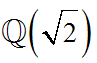 Prof. Dr. Dörte Haftendorn, Leuphana Universität Lüneburg, www.mathematik-verstehen.de   Folie    7
Seite: Definitionen von Halbring, Ring, Körper
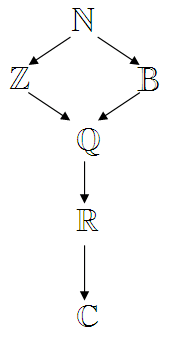 M={Die ganzen Zahlen}=      , + ist plus-rechnen, o ist plus-rechnen 
M={Die  positiven Bruchzahlen mit 0}, + ist plus-rechnen , o ist mal-rechnen
M={               mit a, b aus Q}, o ist plus-rechnen
M={               mit a, b aus Q}, o ist mal-rechnen  
M={Die rationalen Zahlen}=        , plus und mal wie üblich
M={Die reellen Zahlen}=          , plus und mal wie üblich
Diese Menge heißt: 
Q  adjungiert Wurzel 2
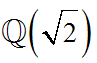 Prof. Dr. Dörte Haftendorn, Leuphana Universität Lüneburg, www.mathematik-verstehen.de   Folie    8
Seite: Definitionen von Halbgruppe und Gruppe
Es gibt eine Menge M. Die Elemente seien mit a, b, c... bezeichnet.
Es ist eine Verknüpfung „o" unter diesen Elementen erklärt.
Axiom G1                a o b ist aus M                  Abgeschlossenheit
Erfüllt (M,o) dieses Axiom (Gesetz), dann ist (M,o) eine 
Algebraische Struktur
Beispiele zum Überlegen: Ist (M,o) eine algebraische Struktur?  j/n
M={Die echt positiven natürlichen Zahlen}, o ist plus-rechnen
M={Die negativen natürlichen Zahlen}, o ist plus-rechnen
M={Die geraden ganzen Zahlen}, o ist plus-rechnen
M={Die graden natürlichen Zahlen}, o ist mal-rechnen
M={Die ungeraden natürlichen Zahlen}, o ist plus-rechnen
M={Die ungeraden ganzen Zahlen}, o ist mal-rechnen
M={Die Vielfachen von 5 Zahlen}, o ist …….-rechnen
M={Die 2x2-Matrizen}, o ist plus-rechnen
M={Die Kongruenzabbildungen}, o ist hintereinanderausführen
Selber Beispiele suchen
Prof. Dr. Dörte Haftendorn, Leuphana Universität Lüneburg, www.mathematik-verstehen.de   Folie    9
Seite: Definition eines  Vektorraumes
Es gibt eine Menge  V.  Die Elemente seien mit v, w, u,  ... bezeichnet.
Es ist eine Verknüpfung „+" unter diesen Elementen erklärt.
(V,+) ist abelsche Gruppe
Es gibt einen Körper K mit den Element r, s, t …                        Meist ist 
Es ist eine Verknüpfung zwischen K und V   erklärt, die man skalare Multiplikation nennt. Es  gilt
  






      heißt                         Vektorraum über K,                      ist VR über
Die Elemente  von                                      heißen n-Tupel über Man schreibt sie zeilenweise                                oder spaltenweise
Die vi  heißen Komponenten.
Prof. Dr. Dörte Haftendorn, Leuphana Universität Lüneburg, www.mathematik-verstehen.de   Folie    10
Vom Punktraum zum Vektorraum
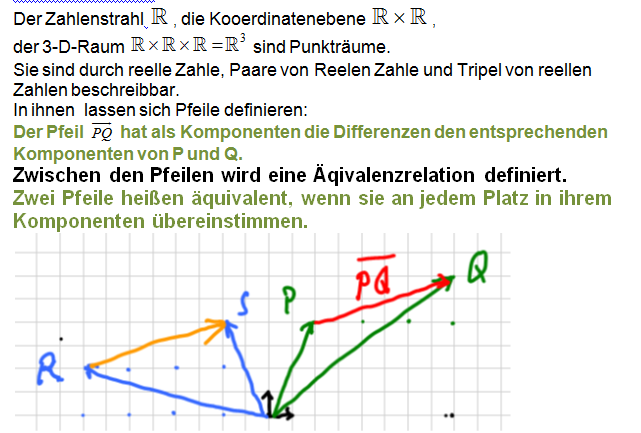 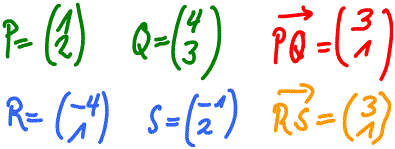 Prof. Dr. Dörte Haftendorn, Leuphana Universität Lüneburg, www.mathematik-verstehen.de   Folie    11
Äquivalenzrelation
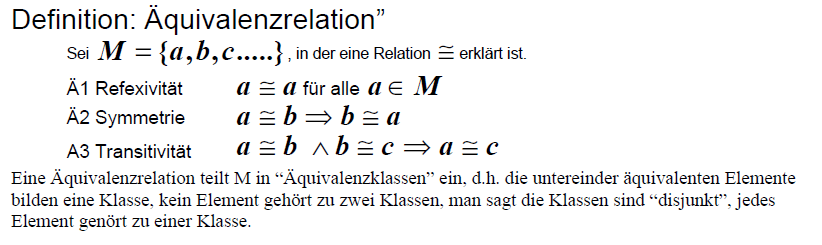 Äquivalenzrelationen dienen dazu,  Objekte, die in einer Hinsicht „gleichwertig“ sind, zu identifizieren.  (Das ist auch die Wortbedeutung.)
Weitere wichtige Anwendungen:
 Zwei Brüche, die durch Kürzen oder Erweitern auseinander entstehen,     sind äquivalent, man schreibt sogar das =-Zeichen.
 Zwei Gleichungen, die dieselbe Lösungsmenge haben sind äquivalent,    man schreibt
Zwei Terme, die für jede Wahl der Variablen gleiche Werte haben, sind äquivalent,  man schreibt  das =-Zeichen:
Prof. Dr. Dörte Haftendorn, Leuphana Universität Lüneburg, www.mathematik-verstehen.de   Folie    12
Vektoren
Pfeile gleicher Länge und Richtung sind     ( mit   obiger Definition) äquivalent
 Die Äquivalenzklassen nennt man (geometrische)  Vektoren.
Anmerkung: Dieser Name wird gerechtfertigt ,indem später bewiesen wird, dass die Vektorraumgesetze erfüllt werden.
 Man kann in den Punkträumen immer nur      einzelne Repräsentanten eines Vektors zeichnen.
 Man sagt auch:       Vektoren  kann man frei verschieben 
 Der „Hauptrepräsentant“ ist oft ein Vektor mit      Startpunkt O.
 Vektoren kann man auch als n-Tupel beschreiben.  
 Die Addition von Vektoren wird komponentenweise       definiert.
Prof. Dr. Dörte Haftendorn, Leuphana Universität Lüneburg, www.mathematik-verstehen.de   Folie    13
Gerade in vektorieller Darstellung
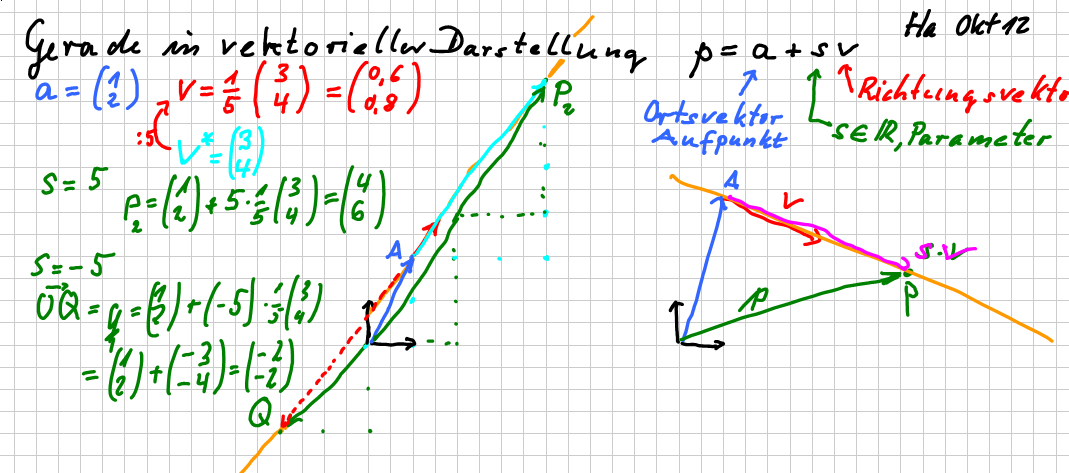 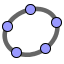 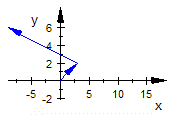 Für jede reelle Zahl s erhält man einen Geradenpunkt.Jeder Geradenpunkt lässt sich durch ein passendes s erreichen.
Prof. Dr. Dörte Haftendorn, Leuphana Universität Lüneburg, www.mathematik-verstehen.de   Folie    14
Verschiedene Geradendarstellungen
Vektorielle Darstellung
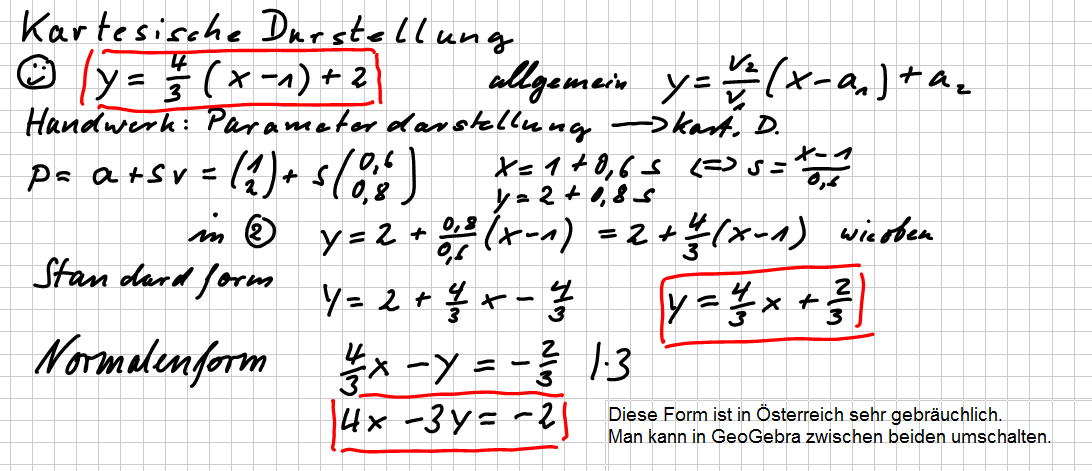 Prof. Dr. Dörte Haftendorn, Leuphana Universität Lüneburg, www.mathematik-verstehen.de   Folie    15
Viele Graden
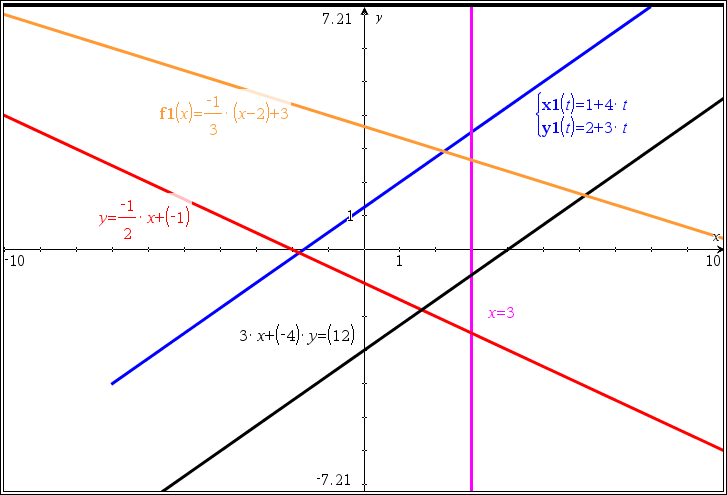 Siehe Übungsblatt
Prof. Dr. Dörte Haftendorn, Leuphana Universität Lüneburg, www.mathematik-verstehen.de   Folie    16
Viele Graden
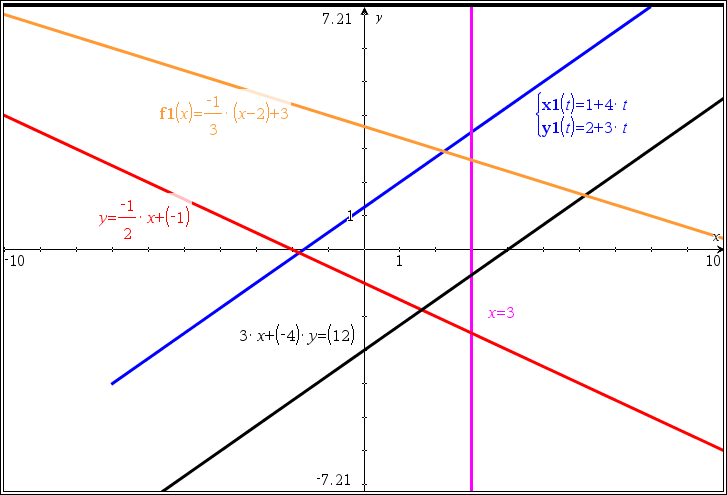 Siehe Übungsblatt
Prof. Dr. Dörte Haftendorn, Leuphana Universität Lüneburg, www.mathematik-verstehen.de   Folie    17
Geraden in 3D (also im R3 ).
Dies ist die allgemeine Geradengleichung.
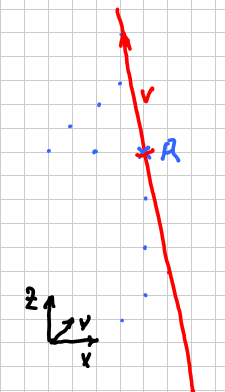 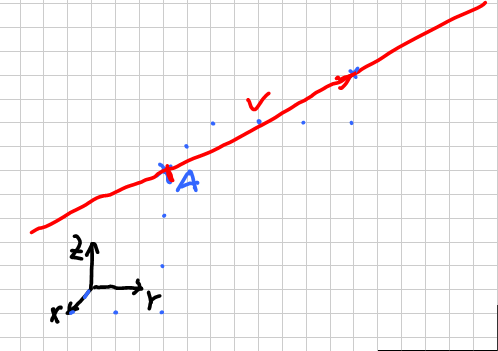 Prof. Dr. Dörte Haftendorn, Leuphana Universität Lüneburg, www.mathematik-verstehen.de   Folie    18
Schnitt zweier Geraden
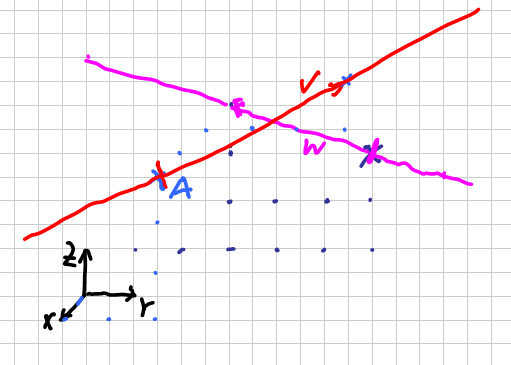 Das LGS hat keine Lösung, die Geraden schneiden sich nicht. g und h sind windschief
Prof. Dr. Dörte Haftendorn, Leuphana Universität Lüneburg, www.mathematik-verstehen.de   Folie    19
Schnitt zweier Geraden__________
Allgemeines Vorgehen beim Schnitt von zwei Geraden:
Die Richtungsvektorensind parallel.D.h. Es existiert ein Faktor für den einen so, dass der andere herauskommt: Die Geraden sind parallel.
Der eine Aufpunkt liegt auf der anderen Geraden: Die Geraden fallen zusammen.
Der eine Aufpunkt liegt nicht auf der anderen Geraden: Die Geraden sind parallel und getrennt liegend. (echt parallel)
Die Richtungsvektoren sind nicht parallel. Berechnung: Rechte Seiten gleichsetzen. Aus zwei Gleichungen s und t bestimmen. In die dritte einsetzen.
Es ergibt sich eine wahre Aussage (w.A.): Die Geraden haben den Schnittpunkt, der sich aus s und t ergibt.
Es ergibt sich eine falsche Aussage (f.A.): Die Geraden sind windschief.
Prof. Dr. Dörte Haftendorn, Leuphana Universität Lüneburg, www.mathematik-verstehen.de   Folie    20
Graden in 3D
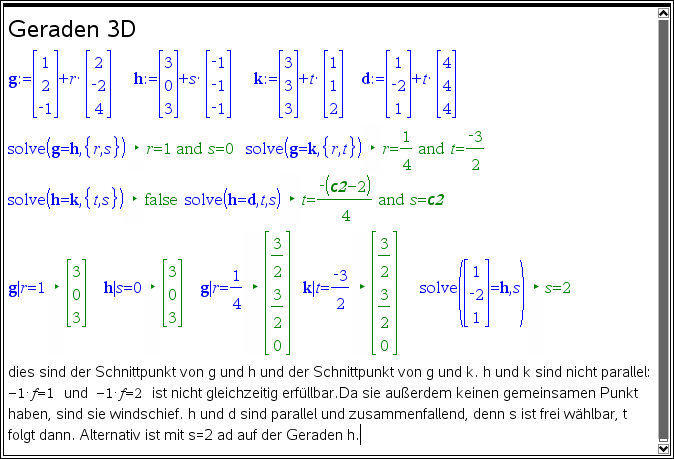 Prof. Dr. Dörte Haftendorn, Leuphana Universität Lüneburg, www.mathematik-verstehen.de   Folie    21
Graden in 3D
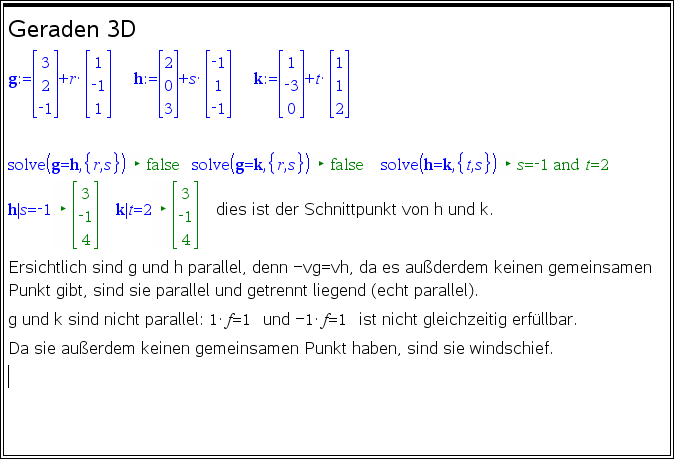 Prof. Dr. Dörte Haftendorn, Leuphana Universität Lüneburg, www.mathematik-verstehen.de   Folie    22
Graden in 3D
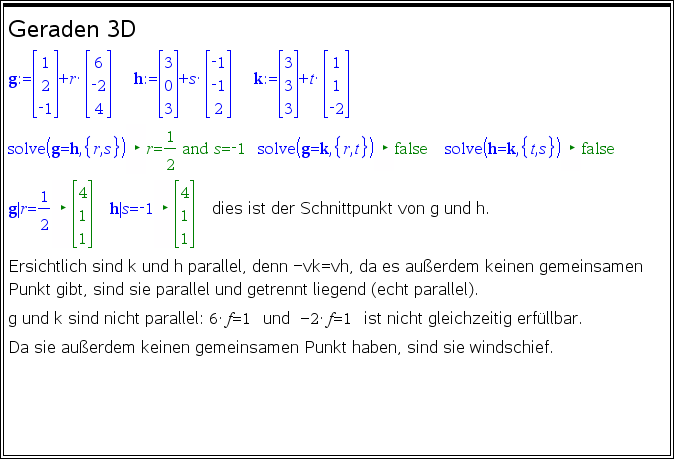 Prof. Dr. Dörte Haftendorn, Leuphana Universität Lüneburg, www.mathematik-verstehen.de   Folie    23
Lösen eines LGS, linearen Gleichungssystems
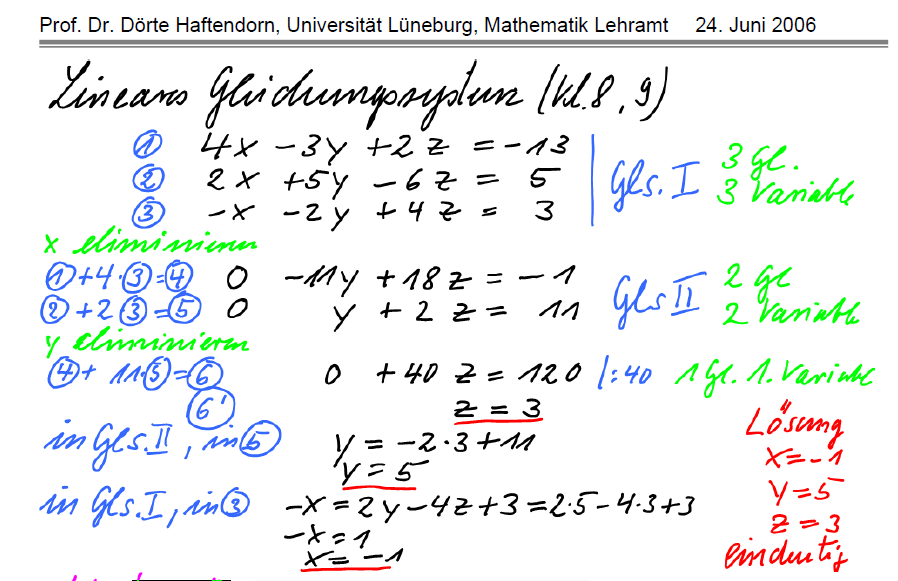 Pdf bei Algebra/ Gleichungen
Prof. Dr. Dörte Haftendorn, Leuphana Universität Lüneburg, www.mathematik-verstehen.de   Folie    24
Lösen eines LGS, linearen Gleichungssystems
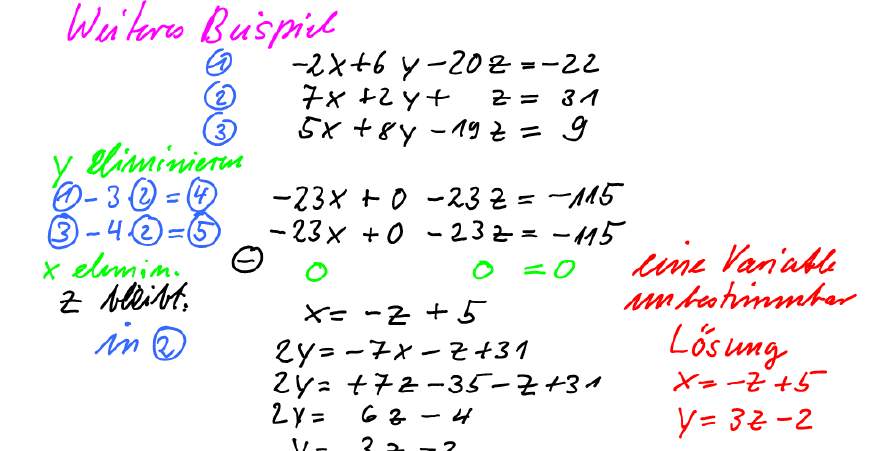 Pdf bei Algebra/ Gleichungen
Prof. Dr. Dörte Haftendorn, Leuphana Universität Lüneburg, www.mathematik-verstehen.de   Folie    25
Lösen eines LGS, linearen Gleichungssystems
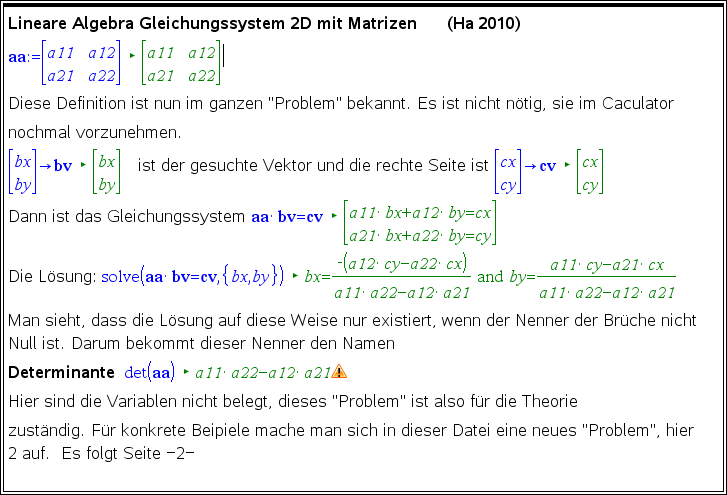 *.tns bei Lin.Alg.
Prof. Dr. Dörte Haftendorn, Leuphana Universität Lüneburg, www.mathematik-verstehen.de   Folie    26
Lösen eines LGS, linearen Gleichungssystems
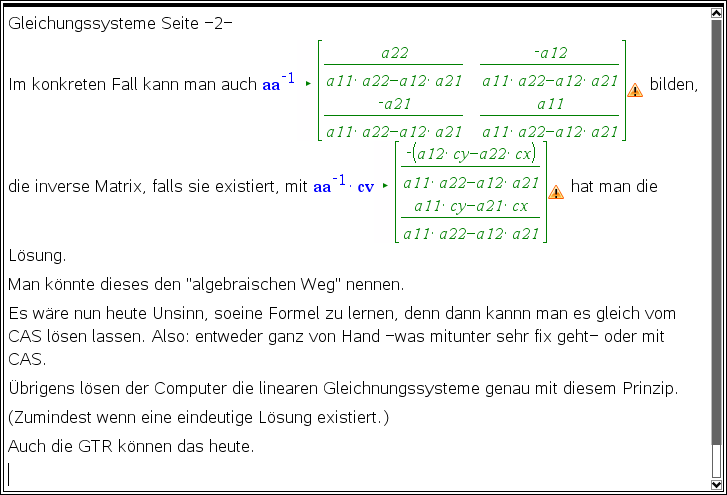 *.tns bei Lin.Alg.
Prof. Dr. Dörte Haftendorn, Leuphana Universität Lüneburg, www.mathematik-verstehen.de   Folie    27
Lösen eines LGS, linearen Gleichungssystems
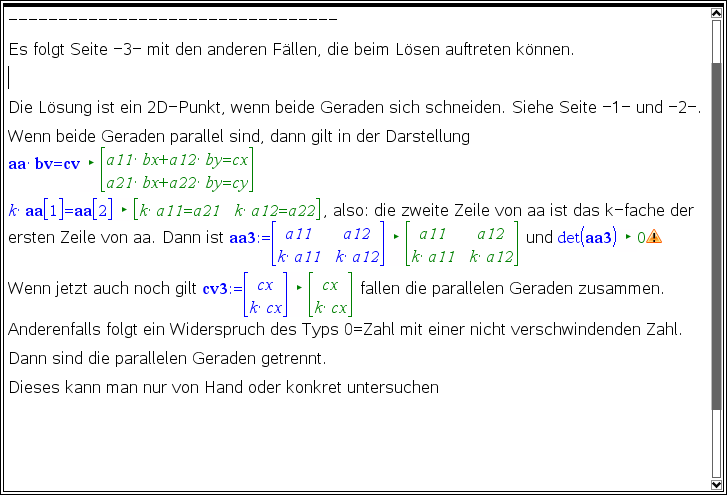 *.tns bei Lin.Alg.
Prof. Dr. Dörte Haftendorn, Leuphana Universität Lüneburg, www.mathematik-verstehen.de   Folie    28
Lösen eines LGS, linearen Gleichungssystems
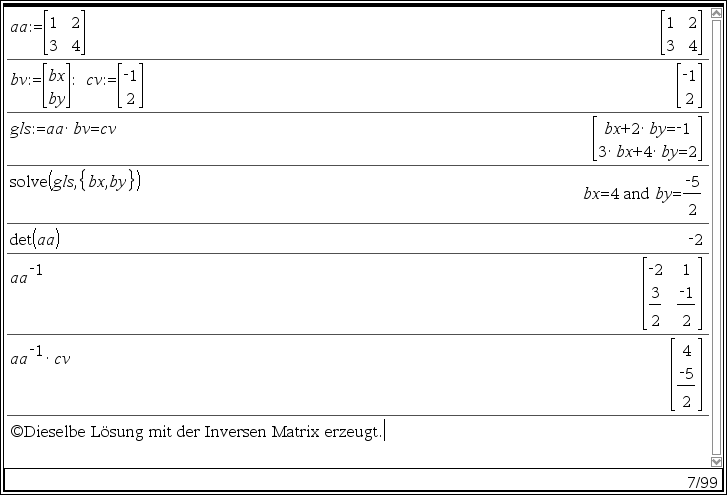 *.tns bei Lin.Alg.
Prof. Dr. Dörte Haftendorn, Leuphana Universität Lüneburg, www.mathematik-verstehen.de   Folie    29
Lösen eines LGS, linearen Gleichungssystems
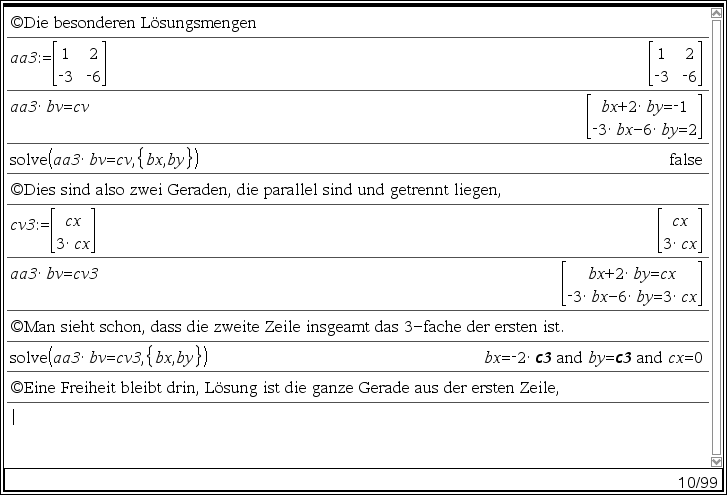 *.tns bei Lin.Alg.
Prof. Dr. Dörte Haftendorn, Leuphana Universität Lüneburg, www.mathematik-verstehen.de   Folie    30
Erzeugen eines LGS, linearen Gleichungssystems
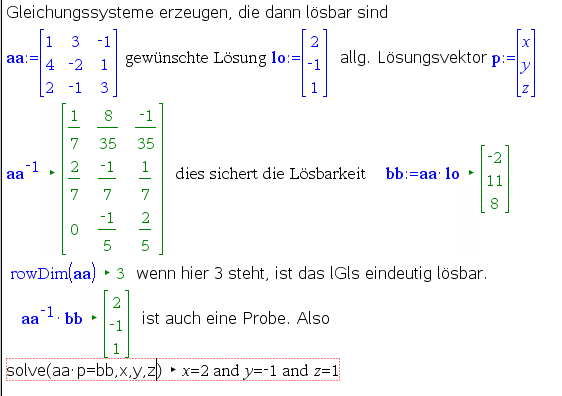 Prof. Dr. Dörte Haftendorn, Leuphana Universität Lüneburg, www.mathematik-verstehen.de   Folie    31
Erzeugen eines LGS, linearen Gleichungssystems
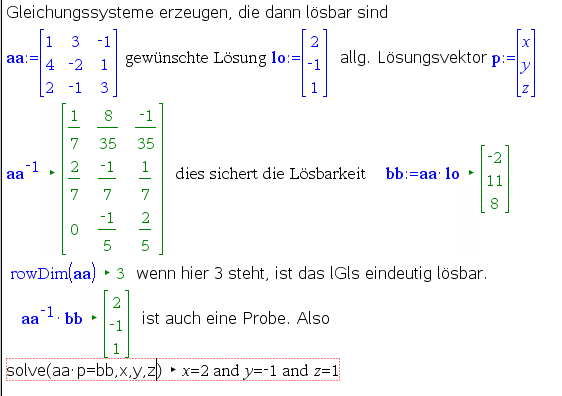 Mehrdeutige Lösungen kann
man erhalten, wenn man 
zwei Zeilen frei wählt und diedritte linear kombiniert.
Prof. Dr. Dörte Haftendorn, Leuphana Universität Lüneburg, www.mathematik-verstehen.de   Folie    32
Erzeugen eines LGS, linearen Gleichungssystems
Gleichungssystem erzeugen,
das dann eine „vernünftige
1-dimensionale Lösung hat.
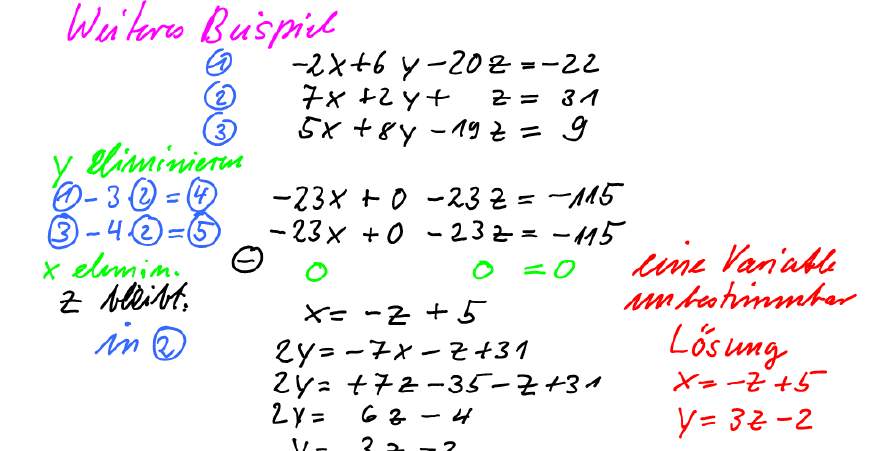 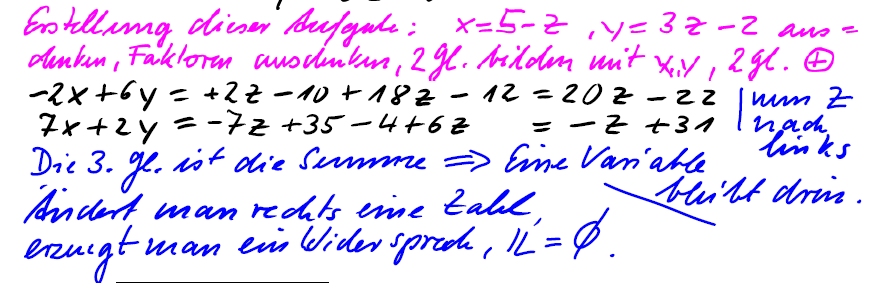 Pdf bei Algebra/ Gleichungen
Prof. Dr. Dörte Haftendorn, Leuphana Universität Lüneburg, www.mathematik-verstehen.de   Folie    33
Ebene in vektorieller Darstellung
Für alle reelle Zahl s und t erhält man einen Ebenenpunkt.Jeder Ebenenpunkt lässt sich durch ein passendes Paar s und t erreichen.
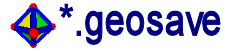 Neue Datei
Prof. Dr. Dörte Haftendorn, Leuphana Universität Lüneburg, www.mathematik-verstehen.de   Folie    34
Ebene in Parameterform
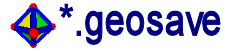 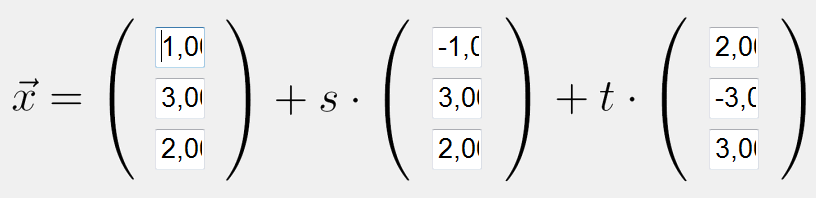 Neue Datei
ArchimedesGeo3D
In mystudy
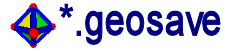 Ebene mit Geraden
Prof. Dr. Dörte Haftendorn, Leuphana Universität Lüneburg, www.mathematik-verstehen.de   Folie    35
Lösen eines LGS, linearen Gleichungssystems
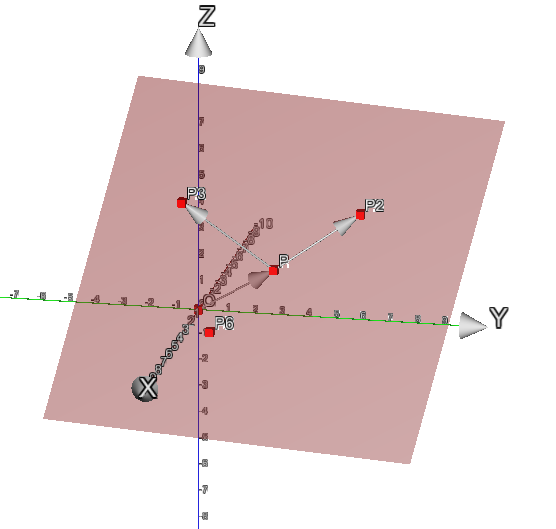 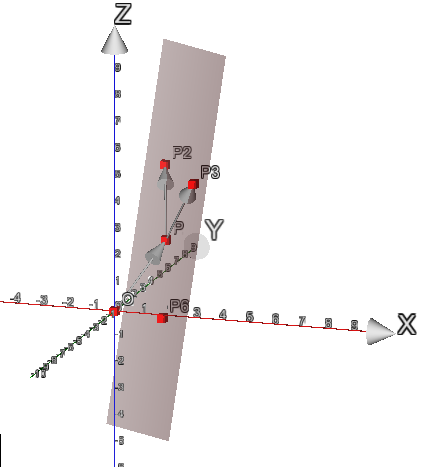 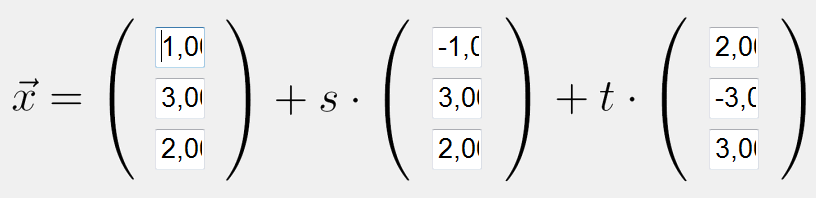 ArchimedesGeo3D
In mystudy
Prof. Dr. Dörte Haftendorn, Leuphana Universität Lüneburg, www.mathematik-verstehen.de   Folie    36
Zentraler Begriff: Linear unabhängig
eine Linearkombination der
Dann heißt
nur erfüllt werden,
Kann die Gleichung
heißt dann  linear unabhängige Menge in VR
linear unabhängig.
wenn alle
sind, dann heißen die
51
Die Menge        aller Linearkombinationen heißt lineare Hülle der
Prof. Dr. Dörte Haftendorn, Leuphana Universität Lüneburg, www.mathematik-verstehen.de   Folie    37
Prüfen, ob eine Menge linear unabhängig ist.
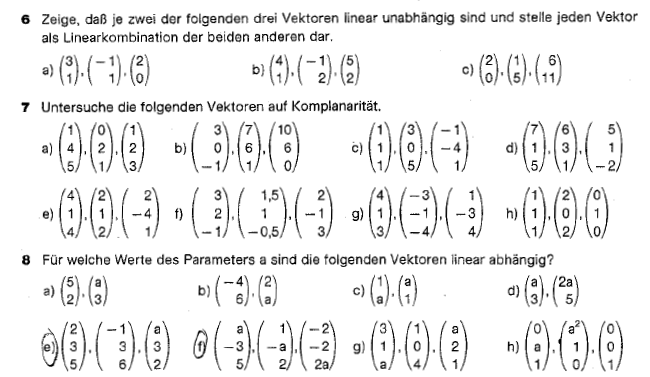 Prof. Dr. Dörte Haftendorn, Leuphana Universität Lüneburg, www.mathematik-verstehen.de   Folie    38
Teilverhältnis-Aufgabe mit „linear unabhängig“.
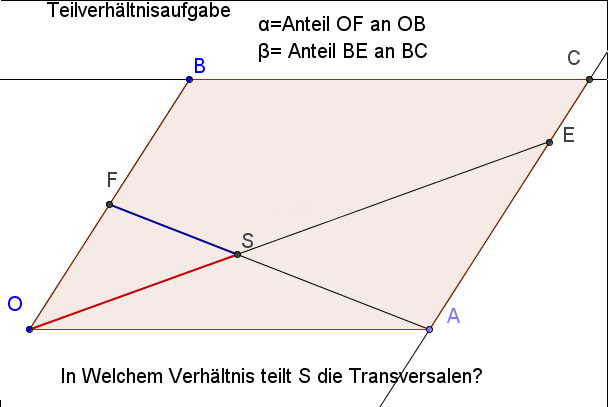 OS wird sowohl mithilfe der einen Transversale FA und der anderen Transversale OE ausgedrückt. Beide  Terme werden dann gleichgesetzt.
Da a und b linear unabhängig sind, kann diese Gleichung nur gelten, wenn beide Klammern verschwinden.
Also: S teilt OE im Verhältnis 2:3.
Also: S teilt  FA im Verhältnis 2:3.
Prof. Dr. Dörte Haftendorn, Leuphana Universität Lüneburg, www.mathematik-verstehen.de   Folie    39
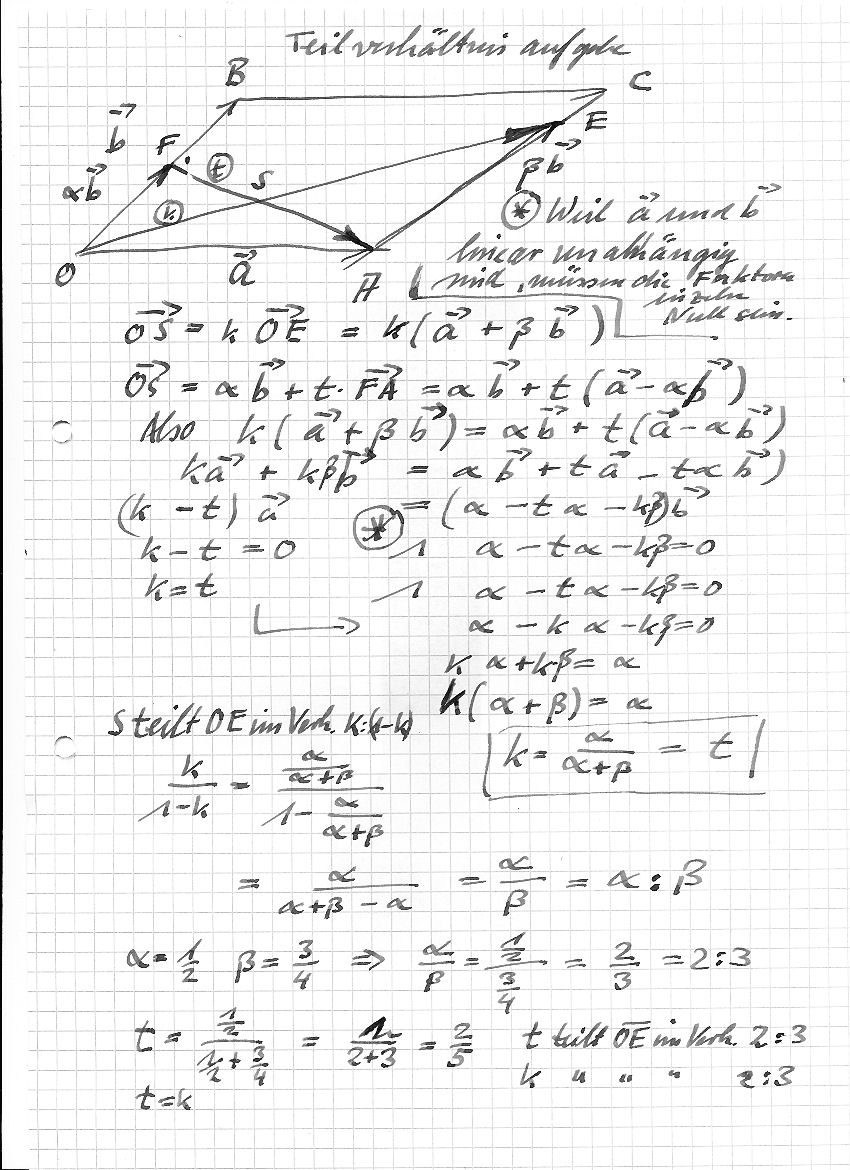 Teilverhältnis-Aufgabe mit „linear unabhängig“.
Prof. Dr. Dörte Haftendorn, Leuphana Universität Lüneburg, www.mathematik-verstehen.de   Folie    40
Teilverhältnis-Aufgabe mit „linear unabhängig“.
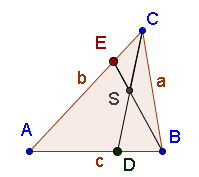 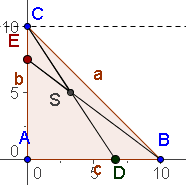 Überlegen Sie, dass das gescherte Dreieck rechts dasselbe Problem löst, wie das Dreieck links.
Für das Rechte Dreieck könnte man S auch mit analytischen Methoden Berechnen, also  durch 
Aufstellen von Geradengleichungen und Schnittpunktberechnung. 
Versuchen Sie hier beide Methoden.
Prof. Dr. Dörte Haftendorn, Leuphana Universität Lüneburg, www.mathematik-verstehen.de   Folie    41
Skalarprodukt
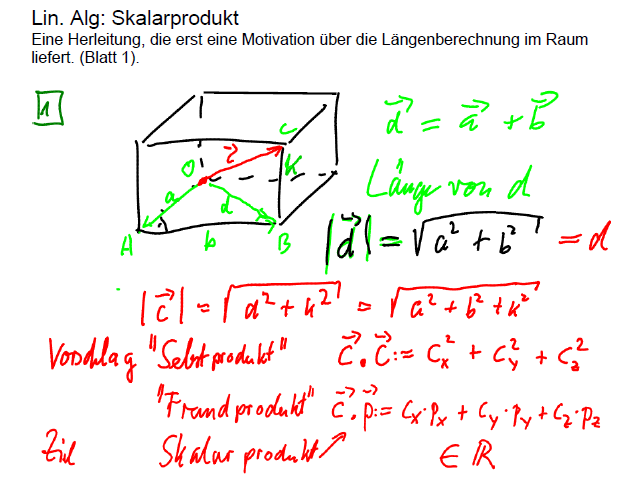 Prof. Dr. Dörte Haftendorn, Leuphana Universität Lüneburg, www.mathematik-verstehen.de   Folie    42
Skalarprodukt
Dafür nimmt man das Skalarprodukt.
Prof. Dr. Dörte Haftendorn, Leuphana Universität Lüneburg, www.mathematik-verstehen.de   Folie    43
Skalarprodukt
Gegeben ist ein Vektorraum VR über  einem Körper K  (hier K=     ) und eine Basis B. Vektoren a und b  haben Darstellung  ihre  Darstellung mit den Komponenten ai  und bi  aus K bzgl.  der Basis B. 
Dann ist durch





ein  Skalarprodukt definiert.  Handelt es sich um den Körper der reellen Zahlen, dann heißt der VR nun euklidischer VR .
Dieses Skalarprodukt wird auch Standard-Skalarprodukt genannt.
Es erfüllt die Axiome einer positiv-definiten Bilinearform.
Prof. Dr. Dörte Haftendorn, Leuphana Universität Lüneburg, www.mathematik-verstehen.de   Folie    44
Bilinearform
Gegeben ist ein Vektorraum VR über  einem Körper K .
Eine Abbildung  f : VxV --> K, die also jedem Paar von Vektoren ein Element aus K (z.B. eine reelle Zahl) zuordnet , so dass die folgenden Eigenschaften gelten



heißt Bilinearform  
Gilt dazu noch 

heißt  die Funktion   symmetrische Bilinearform . 
Gilt dazu noch 

      heißt  die Funktion   positiv definite Bilinearform .
Prof. Dr. Dörte Haftendorn, Leuphana Universität Lüneburg, www.mathematik-verstehen.de   Folie    45
Positiv definite symmetrische Bilinearform
Das Standard-Skalarprodukt erfüllt  alle diese Gesetze.
s.o. ; alternative Schreibweisen
Alternative Namen: Punktprodukt, dot-product, inneres Produkt, euklidisches Produkt
Beweis:
Auf diese Weise werden
die ersten fünf Gesetze 
direkt aus den reellen Zahlen
übertragen.
Das letzte Gesetz bedeutet:
Vektorlänge(nquadrat) ist 
Positive (außer Nullvektor)
Prof. Dr. Dörte Haftendorn, Leuphana Universität Lüneburg, www.mathematik-verstehen.de   Folie    46
Skalarprodukt
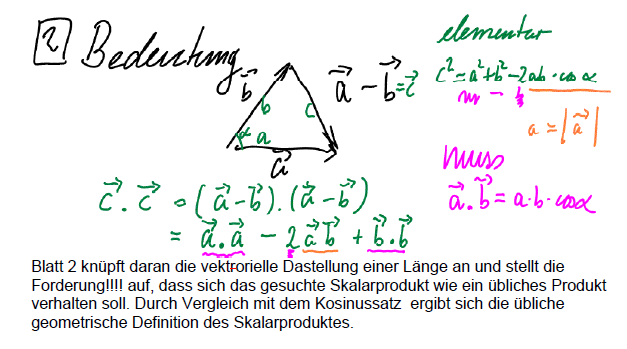 In unserem Aufbau ist der Algebrateil schon bewiesen und die (lila) 
Kosinus-Aussage ist wegen des el.geometrischen Kosinussatzes eine Folgerung.
Prof. Dr. Dörte Haftendorn, Leuphana Universität Lüneburg, www.mathematik-verstehen.de   Folie    47
Skalarprodukt
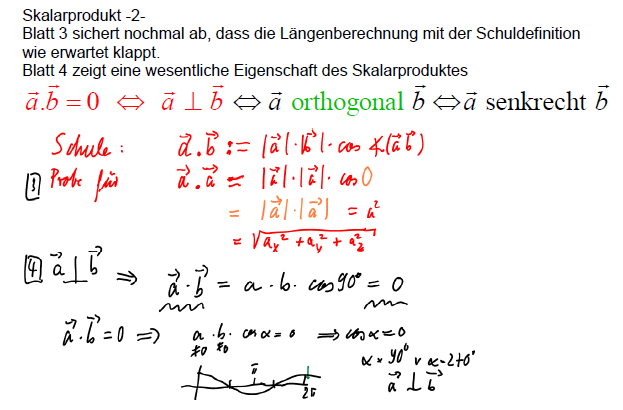 Beweis:
Prof. Dr. Dörte Haftendorn, Leuphana Universität Lüneburg, www.mathematik-verstehen.de   Folie    48
Skalarprodukt
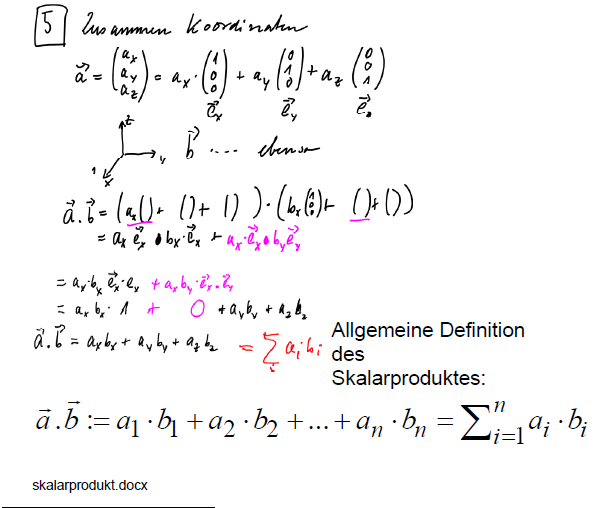 Darstellung in der Standard-
Basis. Es ist eine ONB, 
Ortho-Normal-Basis,
also senkrecht und Länge 1.
Sie kann man in der 
Schule aus der 
Kosinus-Def. des
Skalarproduktes
die Standardform
herleiten.
Prof. Dr. Dörte Haftendorn, Leuphana Universität Lüneburg, www.mathematik-verstehen.de   Folie    49
Geometrische Deutung des Skalarproduktes
Das Skalarprodukt hängt
Mit der Projektion des einen
Vektors auf den anderen 
Zusammen.
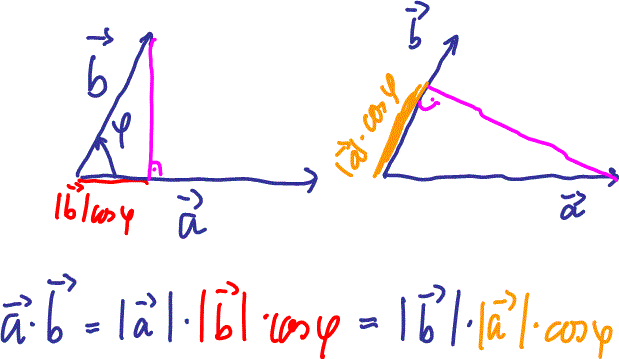 Hat ein Vektor die 
Länge 1, dann ist das
Skalarprodukt die 
Länge der Projektion
des anderen 
Vektors  auf diesen.
Physik:             Kraftvektor mal Wegvektor =
Kraft in Wegrichtung mal Weg= durch die Kraft verrichtete Arbeit.
Prof. Dr. Dörte Haftendorn, Leuphana Universität Lüneburg, www.mathematik-verstehen.de   Folie    50
Ebenendarstellung in Normalenform
n heißt Normalenvektor.
„Normal“ ist ein anderes 
Wort  für „senkrecht“ oder 
„orthogonal“ .
Latein bzw. Griechisch
Prof. Dr. Dörte Haftendorn, Leuphana Universität Lüneburg, www.mathematik-verstehen.de   Folie    51
Zwei Ebenen in Normalenform
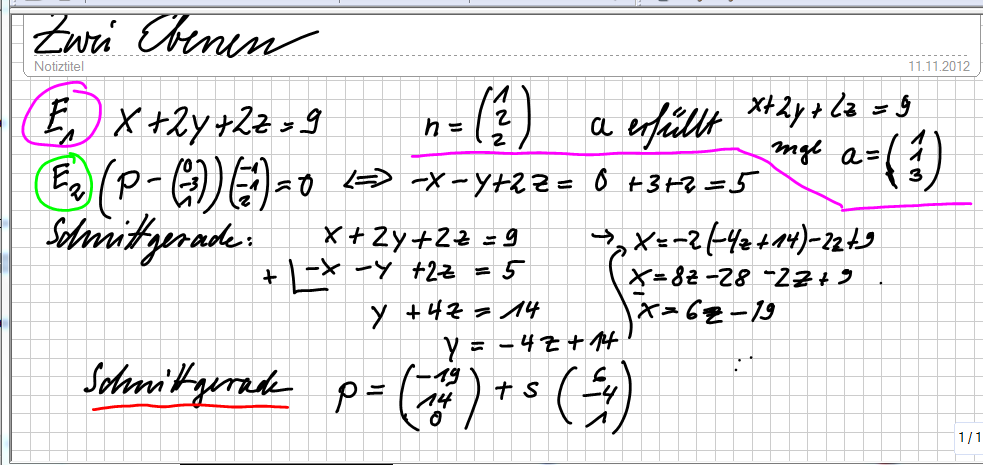 Geben Sie zur Übung auch je eine Parameterdarstellung der Ebenen an.
Prof. Dr. Dörte Haftendorn, Leuphana Universität Lüneburg, www.mathematik-verstehen.de   Folie    52
Zwei Ebenen in Normalenform
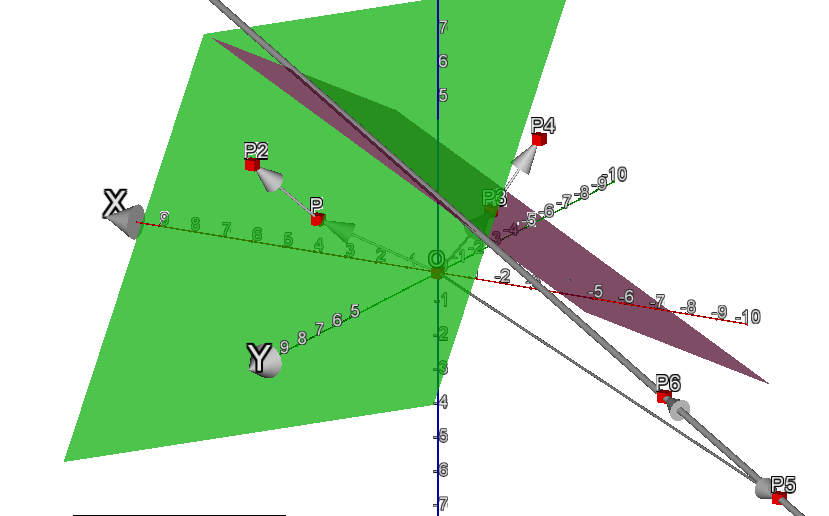 Prof. Dr. Dörte Haftendorn, Leuphana Universität Lüneburg, www.mathematik-verstehen.de   Folie    53
Warum heißt diese Geradengleichung  Normalenform?
Dies ist die Normalenform der Geradengleichung.
die Normalenform der Geraden
Im Beispiel ist
Die Deutung ist ganz analog zu den Ebenen.
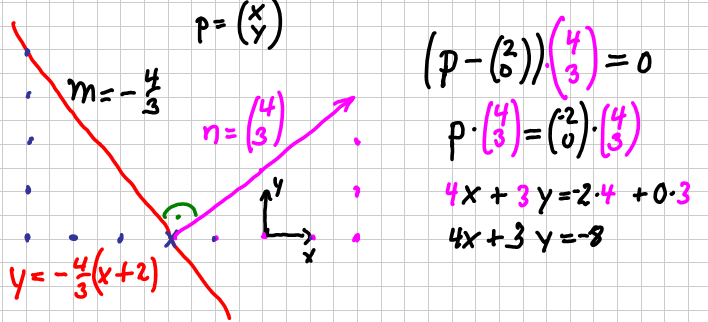 Prof. Dr. Dörte Haftendorn, Leuphana Universität Lüneburg, www.mathematik-verstehen.de   Folie    54
Abstand vom Ursprung
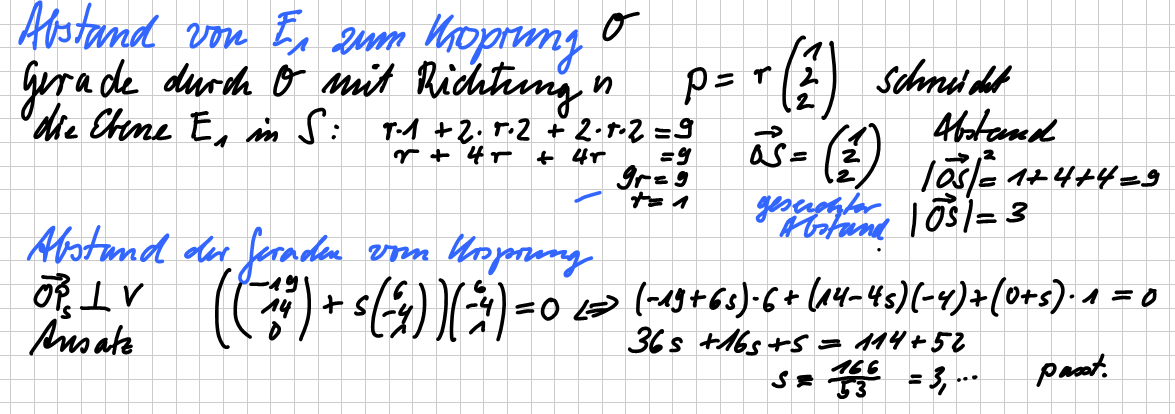 Prof. Dr. Dörte Haftendorn, Leuphana Universität Lüneburg, www.mathematik-verstehen.de   Folie    55
Zwei Ebenen in unterschiedlicher Darstellung
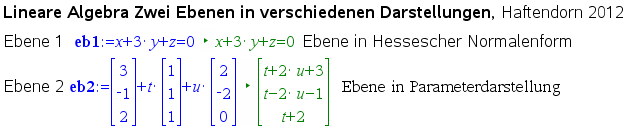 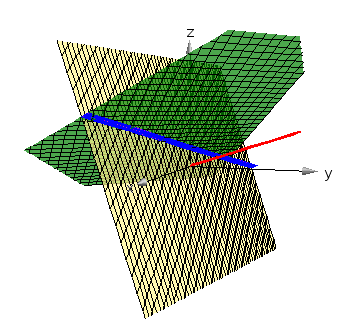 In der TI-Datei ist beschrieben,
wie man diese Zeichnungen
erstellt.
Die Gleichung von Ebene 1 löst
man nach z auf, die andere gibt man direkt als Parameterdarstellungein.
Prof. Dr. Dörte Haftendorn, Leuphana Universität Lüneburg, www.mathematik-verstehen.de   Folie    56
Zwei Ebenen in unterschiedlicher Darstellung
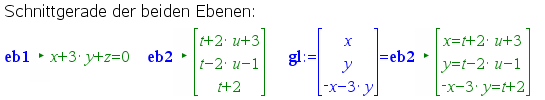 Es ergibt sich direkt ein Gleichungssystem.
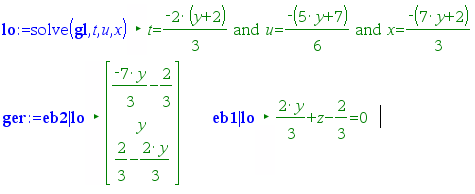 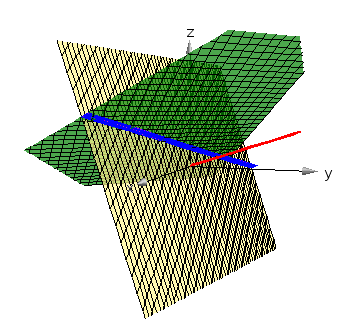 Seine Lösung lo in Ebene 2 verwendet ergibt die Schnittgerade 
direkt  in Parameterform.
Prof. Dr. Dörte Haftendorn, Leuphana Universität Lüneburg, www.mathematik-verstehen.de   Folie    57
Umwandlung von Ebenengleichungen
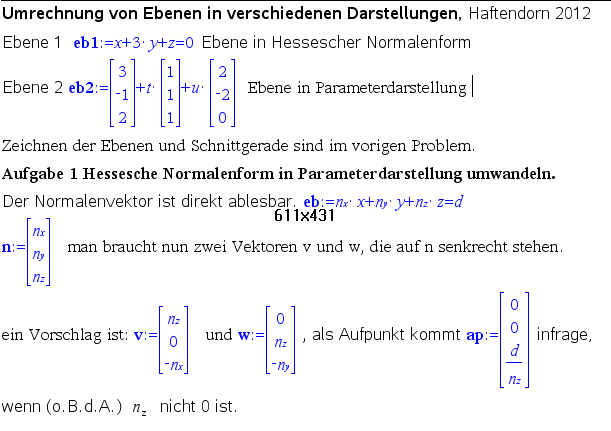 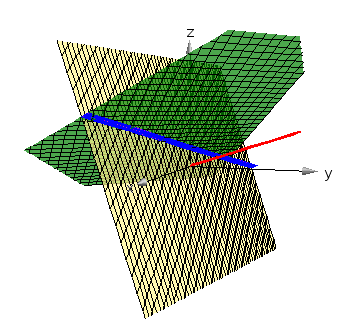 Prof. Dr. Dörte Haftendorn, Leuphana Universität Lüneburg, www.mathematik-verstehen.de   Folie    58
Umwandlung von Ebenengleichungen
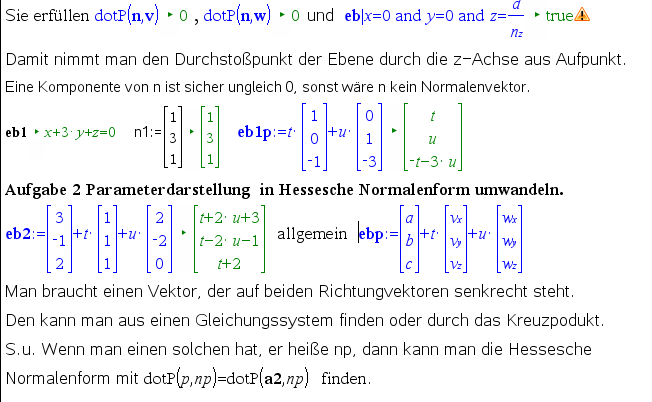 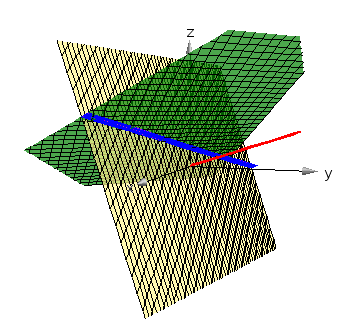 Prof. Dr. Dörte Haftendorn, Leuphana Universität Lüneburg, www.mathematik-verstehen.de   Folie    59
Das Kreuzprodukt von Vektoren, Vektorprodukt
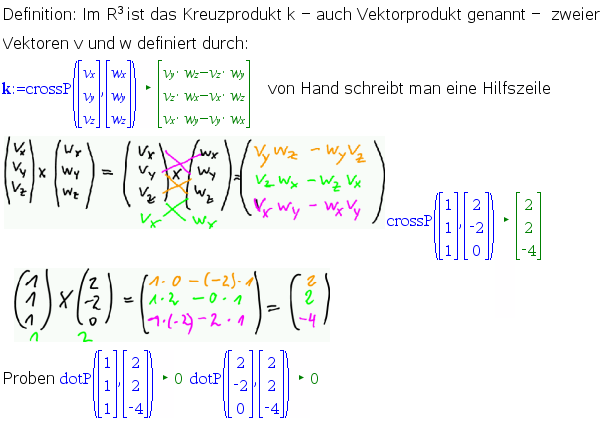 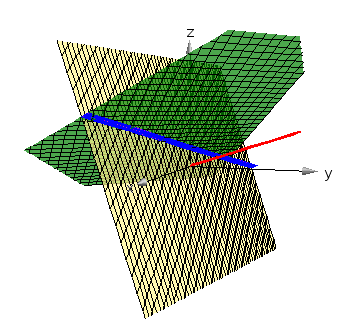 Prof. Dr. Dörte Haftendorn, Leuphana Universität Lüneburg, www.mathematik-verstehen.de   Folie    60
Umwandlung von Ebenengleichungen
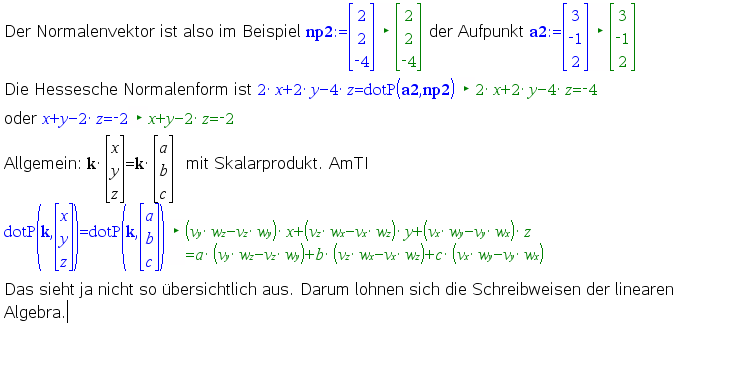 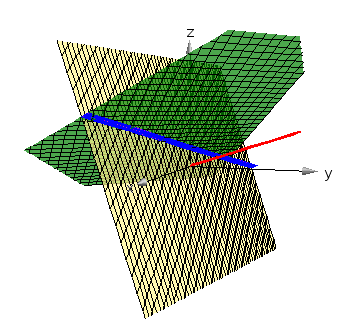 Prof. Dr. Dörte Haftendorn, Leuphana Universität Lüneburg, www.mathematik-verstehen.de   Folie    61
Basis und Dimension
Wichtig
37
Hier wird Folie 37 fortgeführt
Sei eine linear unabhängige Menge von Vektoren.
Dann ist auch jede Teilmenge U von M eine linear unabhängige Menge.
Wenn M eine maximale linear unabhängige Menge in VR ist, 
d. h. wenn durch Hinzufügen eines Vektors immer eine
linear abhängige Menge entsteht,  dann heißt M eine Basis von VR
Mit den Vektoren einer Basis kann man also jeden anderen Vektor aus VR als Linearkombination erhalten.
Die lineare Hülle einer Basis ist also der ganze VR.
Eine Basis spannt den ganzen VR auf.
Wird ein Vektor aus M herausgenommen, so wird  VR nicht aufgespannt.
Prof. Dr. Dörte Haftendorn, Leuphana Universität Lüneburg, www.mathematik-verstehen.de   Folie    62
Dimension eines Vektorraumes
Wichtig
Satz: Alle Basen eine VR haben gleich viele Elemente.
Def.: Die Dimension eines VR  ist die Anzahl der Basiselemente.
und
Beweis
seien zwei verschiedene Basen des VR.
O.B.d.A. sei
Da B Basis ist, gibt es für
eine LK mit den
ersetzt man    durch dieses.
Dann ist:
In allen LK der
ist damit auch eine Basis.
Das kann man fortsetzen, bis man alle Basisvektoren        ausge-tauscht hat.                                     ist also eine Basis. (Basis-Austausch-Satz)
Dann ist aber C keine linear unabhängige Menge, die überzähligen
ausdrücken.
lassen sich durch die
q.e.d.
Prof. Dr. Dörte Haftendorn, Leuphana Universität Lüneburg, www.mathematik-verstehen.de   Folie    63
Beispiele für Vektorräume und ihre Basen
Die lineare Hülle vom M ist ein eindimensionaler Raum.
                ist in der geometrischen Deutung eine  Gerade . Diese                 Deutung ist nur möglich, wenn die Vektoren aus 
                                                  sind. Abstrakt sagt man „linearer Unterraum“
, lineare Hülle vom M ist ein zweidimensionaler Raum.
                  ist eine Ebene in der geometrischen Deutung.
Im Folgenden seien die genannten Vektoren linear unabhängig.
, lineare Hülle vom M ist ein dreidimensionaler Raum.
                     ist in geometrischen Deutung der        .
Diese Vektoren spannen einen 3-dimensionalen Unterraum des        auf.
Prof. Dr. Dörte Haftendorn, Leuphana Universität Lüneburg, www.mathematik-verstehen.de   Folie    64
Beispiele für Vektorräume und ihre Basen
Die Polynome bis zum Grad  n bilden einen (n+1)-dimensionalen
Vektorraum VPn.
VP  hat die Standard-Basis
Warum ist auch 
Eine Basis?
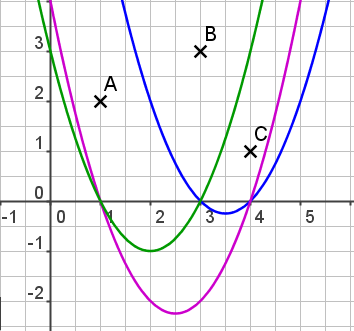 Linearkombination
identisch 0, die x-Achse
Aus
folgt…………………………………………….
Jede Parabel und jede Gerade lässt sich durch
Wahl  der ci darstellen.
Prof. Dr. Dörte Haftendorn, Leuphana Universität Lüneburg, www.mathematik-verstehen.de   Folie    65
Basis und Dimension
Lagrange Interpolation
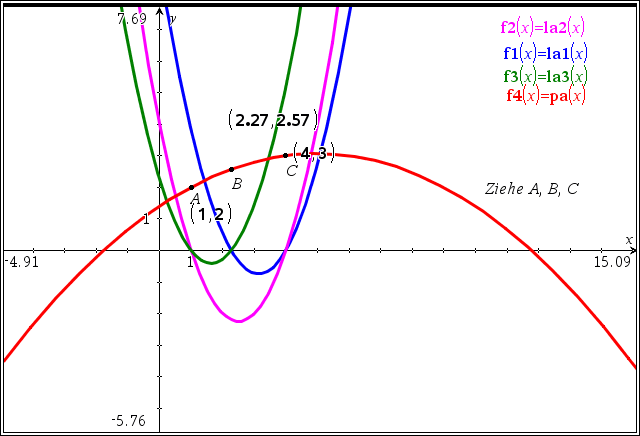 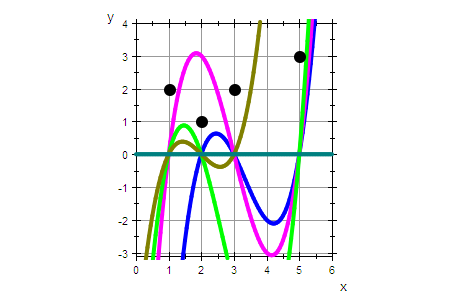 Prof. Dr. Dörte Haftendorn, Leuphana Universität Lüneburg, www.mathematik-verstehen.de   Folie    66
Basis und Dimension
Alle Lagrange-Polynome haben an genau einer Stützstelle keine Nullstelle, während sie an allen anderen Stützstellen Nullstellen haben.
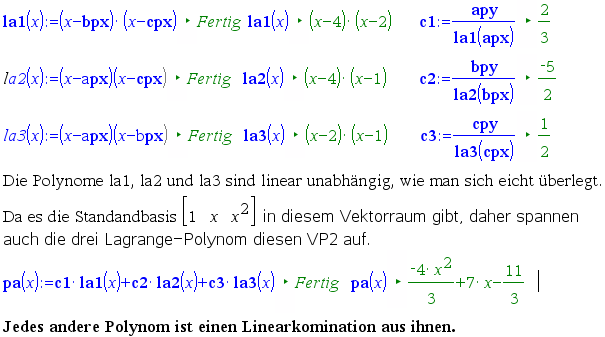 Prof. Dr. Dörte Haftendorn, Leuphana Universität Lüneburg, www.mathematik-verstehen.de   Folie    67
Basis und Dimension
Newton Interpolation
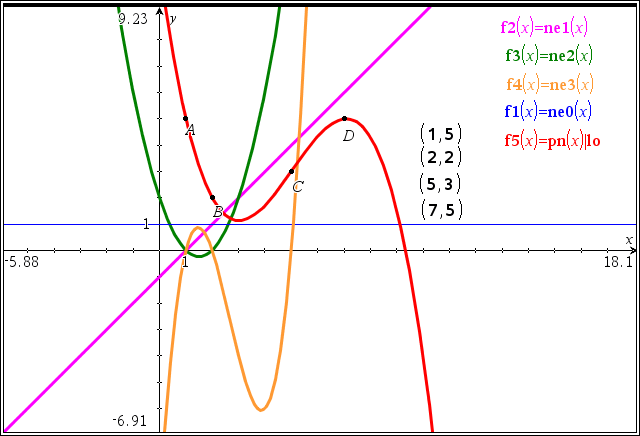 Prof. Dr. Dörte Haftendorn, Leuphana Universität Lüneburg, www.mathematik-verstehen.de   Folie    68
Basis und Dimension
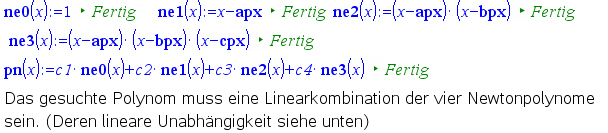 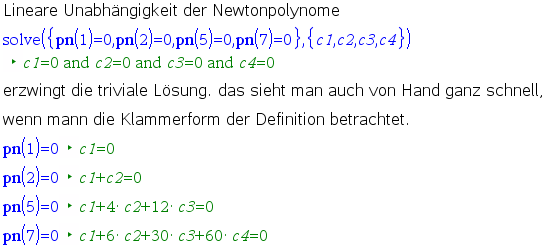 Prof. Dr. Dörte Haftendorn, Leuphana Universität Lüneburg, www.mathematik-verstehen.de   Folie    69
Basis und Dimension
Kubische Splines
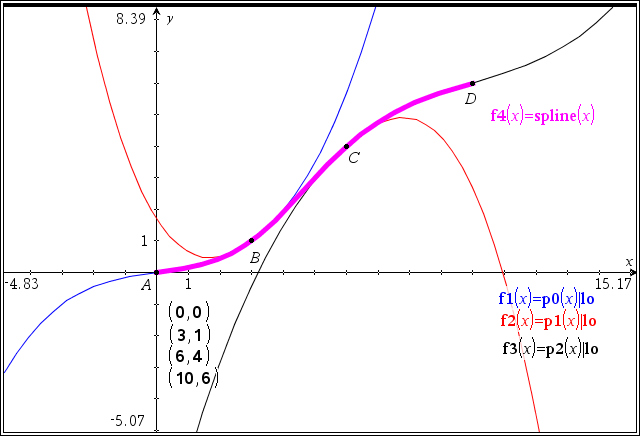 Prof. Dr. Dörte Haftendorn, Leuphana Universität Lüneburg, www.mathematik-verstehen.de   Folie    70
Jedes Spline-Polynom ist eineran das Problem angepassten eigenen Basis dargestellt.
Es ist bezogen auf seinen „linken Nagel“ definiert.
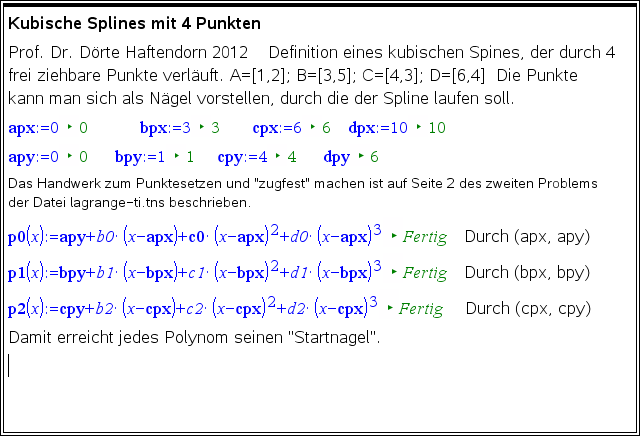 Prof. Dr. Dörte Haftendorn, Leuphana Universität Lüneburg, www.mathematik-verstehen.de   Folie    71
Für einen kubischen Spline durch n+1 Punkte braucht man n Spline-Polynome 3. Grades
Sie haben  4*n Koeffizienten.
 Sie treffen ihren linken Nagel, n Bedingungen
 Sie treffen ihren rechten Nagel, n Bedingungen
 An (n-1) inneren Nägeln wird die Steigung übergeben,    (n-1) Bedingungen
 An (n-1) inneren Nägeln wird die Krümmung übergeben,   (n-1) Bedingungen
Um das entstehende Gleichungssystem eindeutig lösen zu können,
Muss man noch Anfangs und Endbedingung hinzufügen.
Beim natürlichen Spline wählt man am ersten und letzten Nagel 
Krümmung 0.  Der Spline entspricht dann etwa der Form, die ein 
elastischer Stab, der durch die Nägel geführt wird,  einnimmt.
Er hat dann minimale Biegeenergie.
Prof. Dr. Dörte Haftendorn, Leuphana Universität Lüneburg, www.mathematik-verstehen.de   Folie    72